Przeciwko autotematyzmowi?
Agnieszka Waligóra
Artur Sandauer, Samobójstwo Mitrydatesa (1967)
Czy jednak termin ten nie przeczy samej istocie literatury? Bo też jest ona – w mniejszym jeszcze stopniu niż plastyka – rzeczywistością samoistną; jest przede wszystkim komunikatem. Jakże wyobrazić sobie komunikat, który nic nie komunikuje, myśl, która nie ma treści poza samą sobą? Świadomość pozbawiona konkretnej zawartości, czyli nie będąca – wedle słów Husserla – „świadomością czegoś”, redukuje się do zera.
Jonathan Culler, Changes in the Study of the Lyric (1985)
organic, unifying force that closes off interpretation by making the poem account for itself and stand free as a self-contained fusion of being and doing              a turn that opens gaps and generates contradiciton
Self-referentiality opens a gap, between the enunciating I and the I of the statement (as in “I’m lying”) or between the enunciating poem and the poem described. This is most evident in the logical paradoxes generated by self-reference: the paradox of the barber who shaves all men in the regiment who do not shave themselves, or Epimenides’ paradox, better known as the paradox of the Cretan liar. These have precise literary analogues: when a poem describes poetry as lies, if it speaks true it lies and vice versa. In general, self-referentiality does not create a self-enclosed organic unity where a work accounts for itself or becomes the thing that it describes but rather produces paradoxical relations between inside and outside and brings out the impossibility for a discourse to account for itself. A work’s self-descriptions do not produce closure or self-possession but an impossible and therefore open-ended process of self-framing.
Michel de Montaigne, O żalu (1580)
Świat jest jeno wiekuistą huśtawką; (…) tak powszechnym, jak swoim własnym ruchem. Stałość nawet nie jest niczym innym, jak bardziej powolnym chwianiem. Nie mogę ustalić mego przedmiotu: chwieje się i mąci, jakoby naturalnym pijaństwem. Biorę go takim, jaki jest w chwili, gdy się nim zabawiam. Nie maluję istoty, maluję jej przejście; nie przejście z jednego wieku w drugi, albo, wedle mniemania ludu, z siedmiu na siedem lat, ale z dnia na dzień, z minuty na minutę. Trzeba odmierzać moją historię na godziny; za chwilę mogę się zmienić, nie tylko co do losu, ale i co do usposobienia. Jest to rejestr rozmaitych i zmiennych wypadków i wyobrażeń niestałych, a jeśli tak padnie, wręcz sprzecznych; czy to że sam jestem inny, czy też ujmuję przedmiot w świetle innych okoliczności i względów. Tyle jest pewne, iż jeśli zdarza mi się może sprzeciwiać samemu sobie, prawdzie (jak powiadał Demandes) nie sprzeciwiam się nigdy. Gdyby moja dusza mogła osiedzieć się na miejscu, nie próbowałbym się, ale bym się określił: ale jest ona w ciągłej nauce i próbie. (…) Zazwyczaj autorowie udzielają się publiczności jakowoąś osobną i szczególną cechą; ja, pierwszy pono, całą mą istotą: jako Michał z Montaigne, nie jako gramatyk albo poeta, albo uczony w prawie. Jeśli świat mnie zgani, iż mówię nadto o sobie, ja mogę mu przyganić wzajem, dlaczego on nawet nie myśli o sobie.
Michel de Montaigne, Jako dusza przenosi swe namiętności na złudne przedmioty, skoro nie staje jej prawdziwych  (1580)
(…) zda się, iż dusza wstrząśnięta i wzruszona gubi się sama w sobie, jeśli jej nie dać upustu; trzeba wżdy dostarczyć jej przedmiotu, na którym by się mogła wywrzeć i działać. (…) I widzimy, iż dusza w swoich namiętnościach raczej mami sama siebie, stwarzając sobie fałszywy i urojony przedmiot, zgoła przeciw własnemu wierzeniu, niżby się miała wyrzec wszelkiego działania.
Julia Kristeva, Freud and Love: Treatment and Its Discontents (wyd. 1986)
Narcissism protects emptiness, causes it to exist and thus, as lining of that emptiness, ensures an elementary separation. Without that solidarity between emptiness and narcissism, chaos would sweep away any possibility of distinction, trace and symbolisation, which would in turn confuse the limits of the body, word the real and the symbolic.
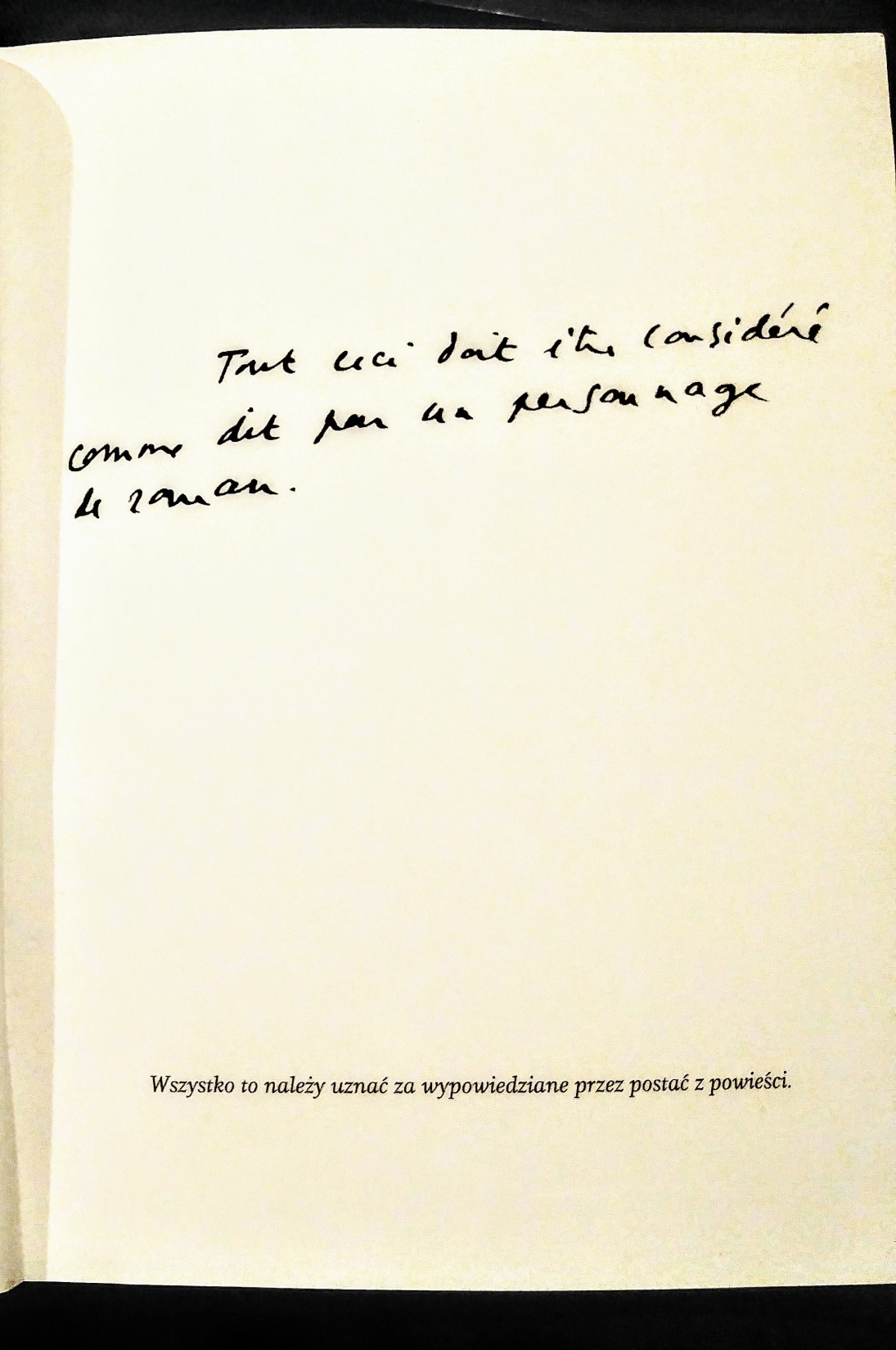 Roland Barthes,Roland Barthes (1977)
Owidiusz, Metamorfozy (ok. 2-8 n.e.)
Widzę i kocham, lecz tego, co widzę, co kocham, nie znajduję. Przykuwa mnie miłości złudzenie!

    O, gdybym siebie mógł oddzielić od siebie!
Tomasz Pułka, Kochana liryko (2012)
Gdybyś zdjęła powinności i wymyła nerwy
obserwując drżenie między akcentami
– tu zęby trafiają na grudkę krajobrazu –
łykanymi na czczo z okruchami lustra,
mogłabyś wyznaczyć się do odpowiedzi i
udzielić mi pytań, jakie tobą stawiam,
gdy chcę lekceważyć zamiast być przed
czasem, gdy na siebie czekam.